Комунальний заклад загальної середньої освіти І-ІІІ ступенів «Ватутінський ліцей №5 Ватутінської міської ради Черкаської області»
Проєкт Ліги старшокласників
Пишаємось тобою, рідний краю!
«Моя рідна Черкащина»
Підготували:
                                    Парибка Світлана                                              Парибка Анастасія  , 
учениці 11 класу
                                                       2021 рік
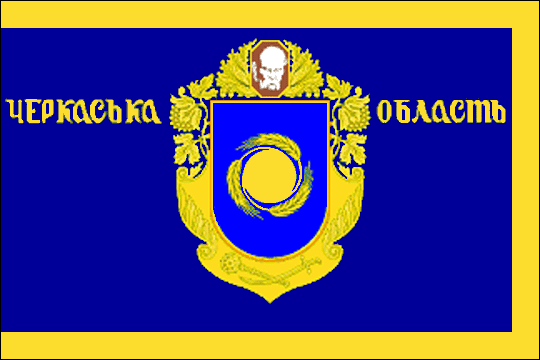 Черкаська область утворена 7 січня 1954 р. Указом Президії Верховної ради СРСР з районів Київській, Вінницькій, Кіровоградській і Полтавської областей. Одна з найновіших областей Україна.
Адміністративний центр Черкаської області – м. Черкаси
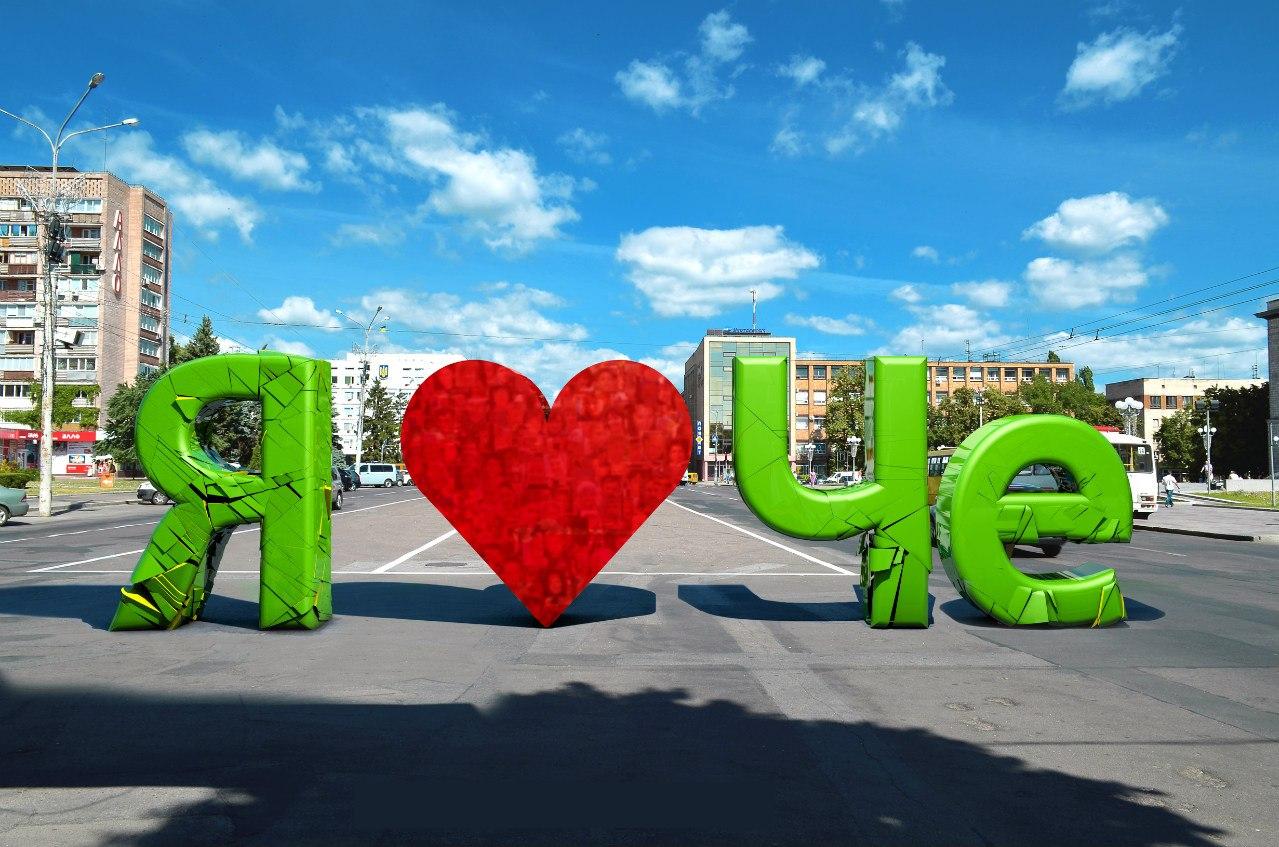 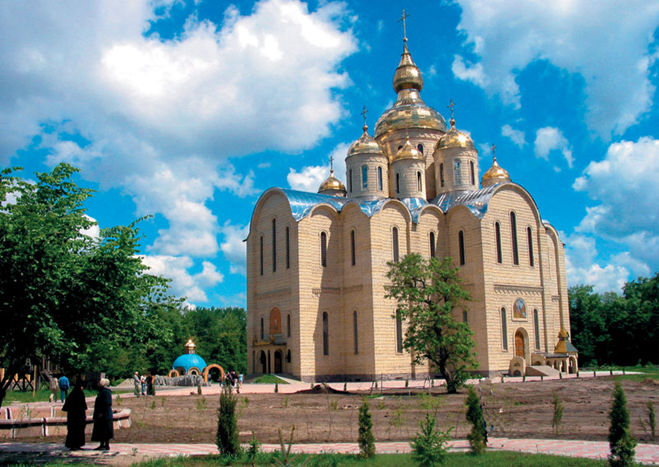 м. Ватутіне- наймолодше місто в Черкаській області
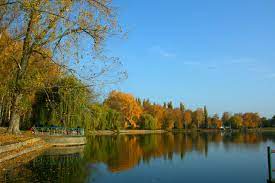 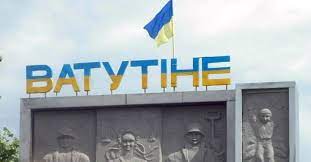 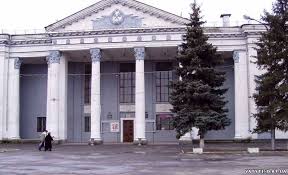 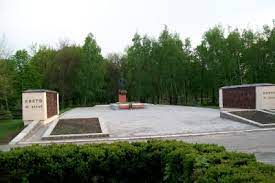 Будинок культури
Пагорб Слави
Моє рідне місто
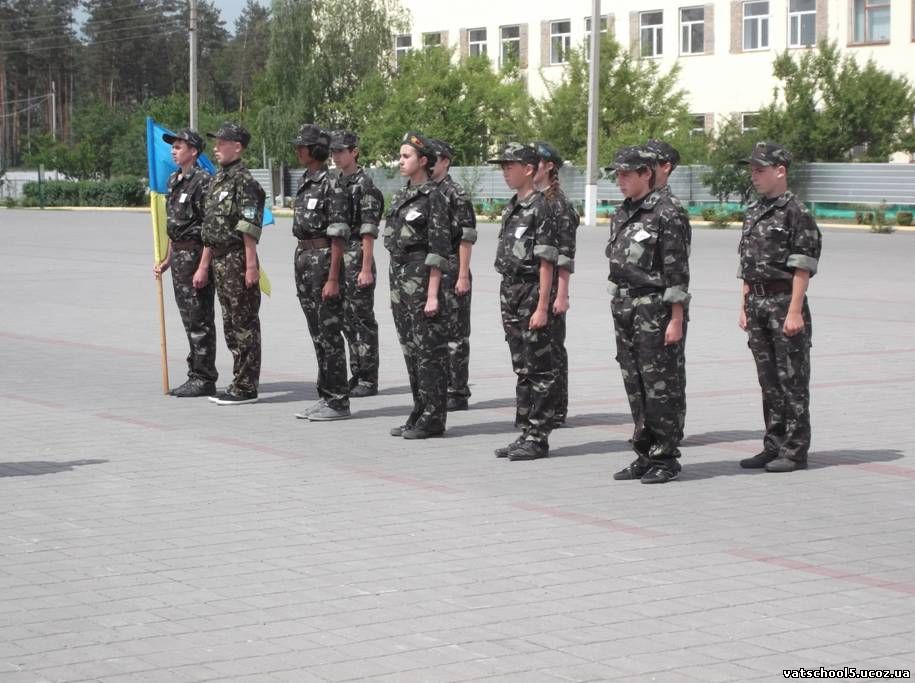 Місто Ватутіне знаходиться в центральній частині Черкаської області, за 120 кілометрів від обласного центру – міста Черкас. Територія міста розташована на правому березі тихоплинної річки Шполка в її мальовничій долині на межі Катеринопільського і Звенигородського районів.
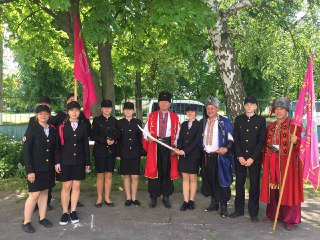 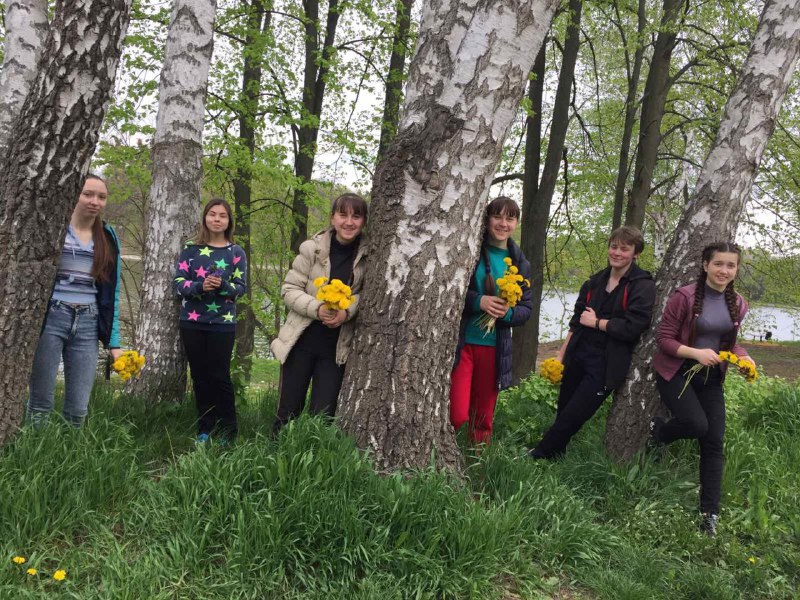 с. Юрківка
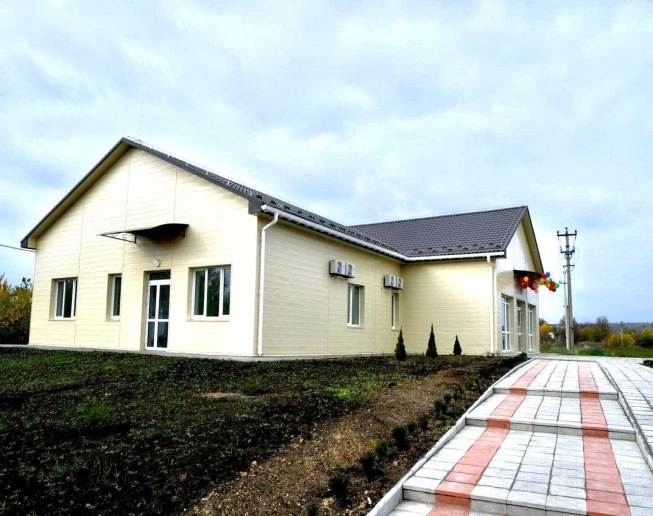 Амбулаторія
Свято-Покровський храм
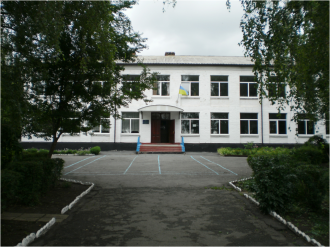 Юрківська гімназія
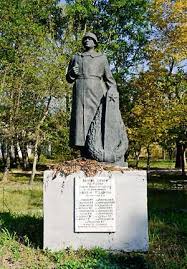 с. Стецівка
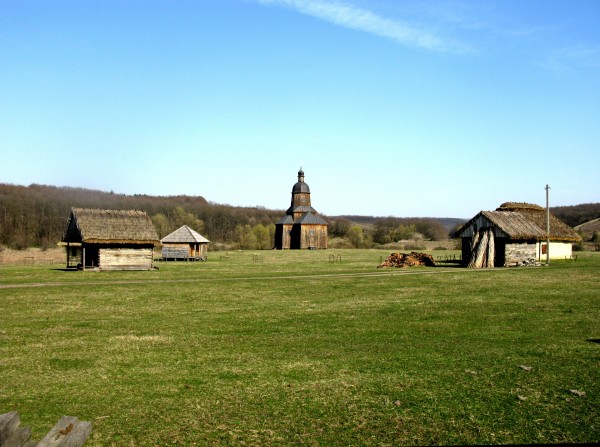 Скансен «Козацький хутір»
Братська могила
с.Чичиркозівка
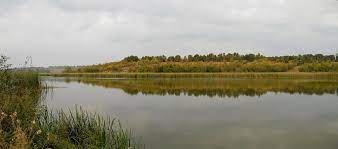 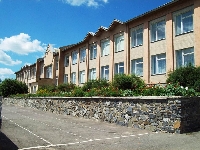 Свято-Миколаївський храм
Чичиркозівський НВК
Шевченків край
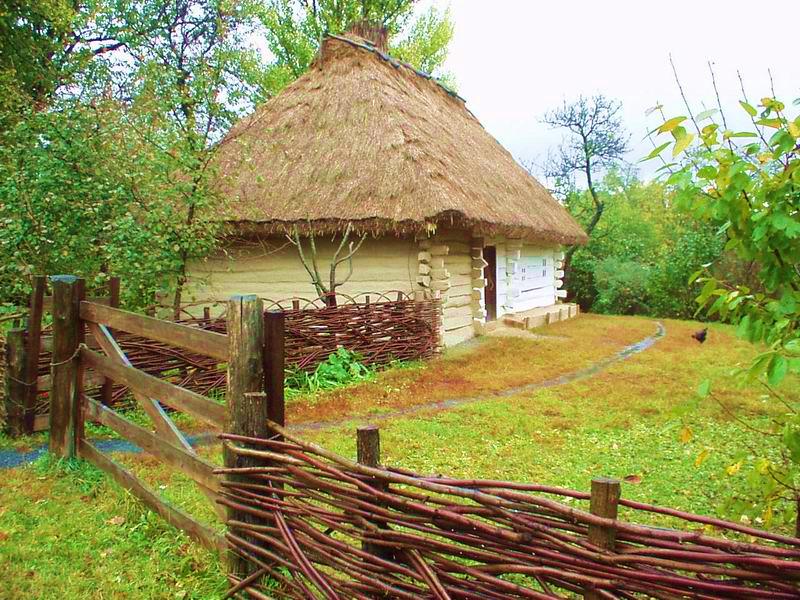 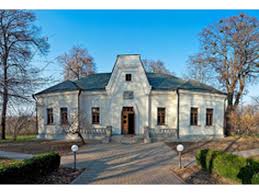 Національний музей ім. Т.Г.Шевченка
Хата родини Т.Г.Шевченка в
с. Моринці
Пам'ятник  юному Тарасу в
 с. Шевченкове
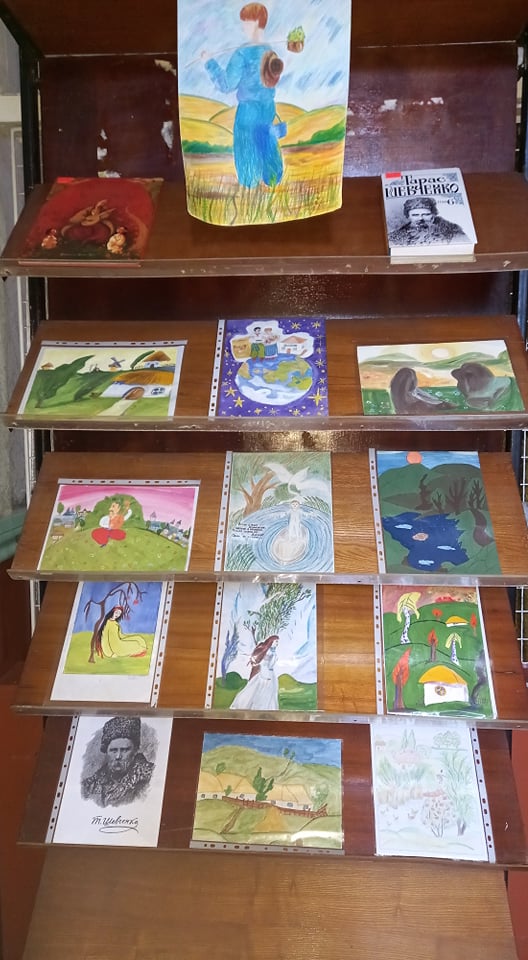 Вшановуємо пам’ять безсмертного Кобзаря
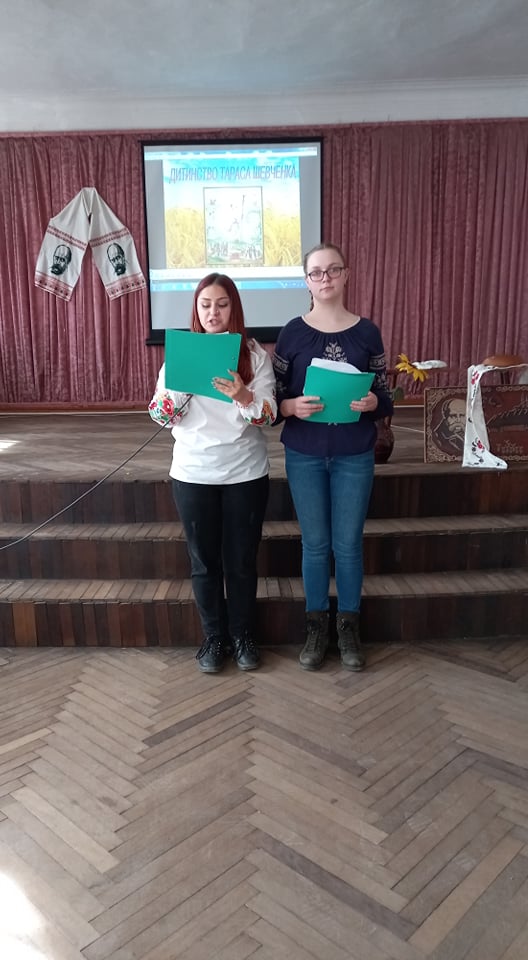 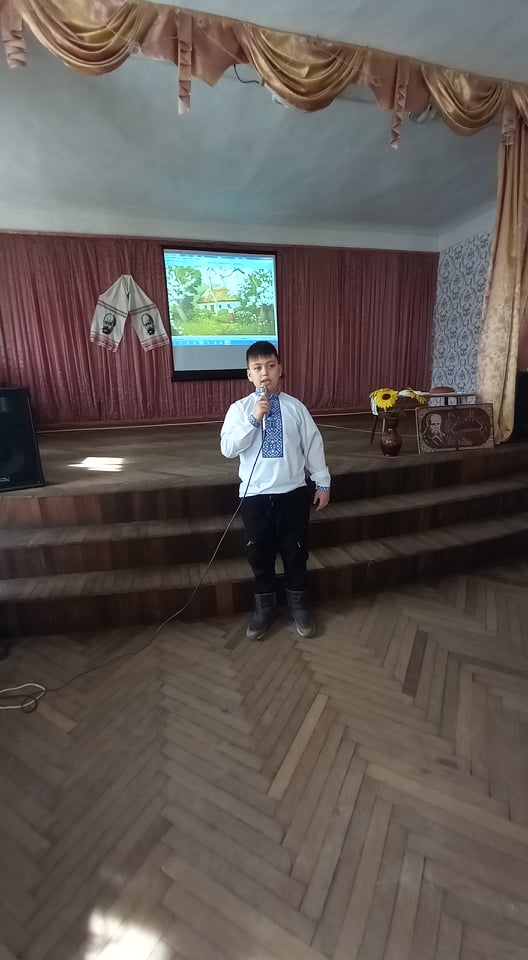 Челендж «Плакат єднання: Шевченко об'єднує»
Шевченківський національний заповідник, місто Канів
Могила Т.Г.Шевченка на Чернечій горі
Бронзовий пам'ятник на могилі Кобзаря
Урочище Холодний Яр
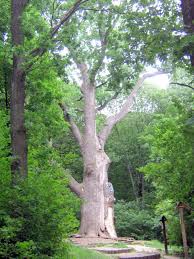 Дуб  Максима Залізняка
Національний заповідник “Чигирин”
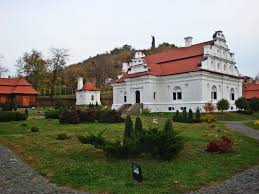 Садиба Богдана Хмельницького в с. Суботів
Резиденція Богдана Хмельницького
Пам'ятник Максиму Залізняку в с.Медведівка
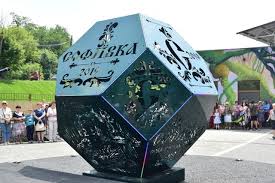 м. Умань Національний дендрологічний парк «Софіївка»
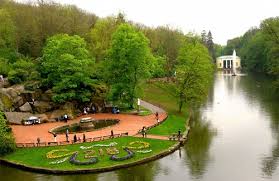 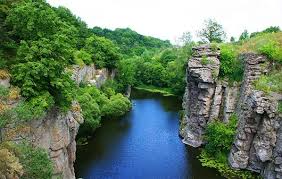 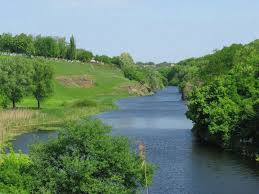 Тясминський каньйон, м. Кам’янка
Буцький каньйон
с. Буки, Маньківський р-н
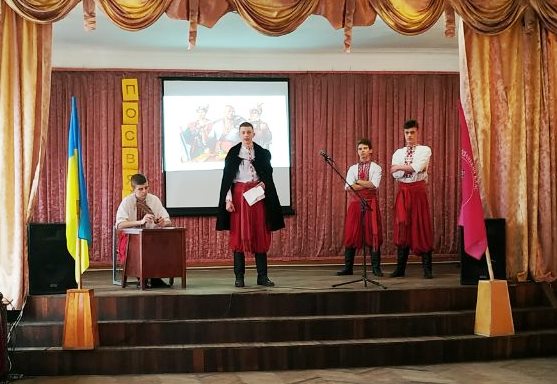 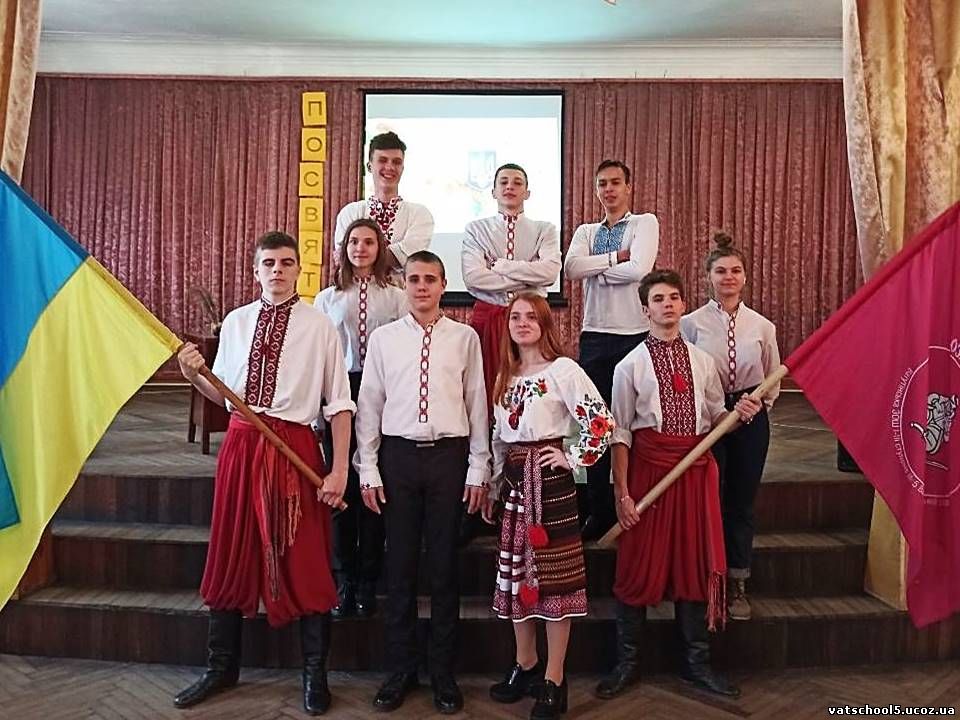 Ми - нащадки козацького роду
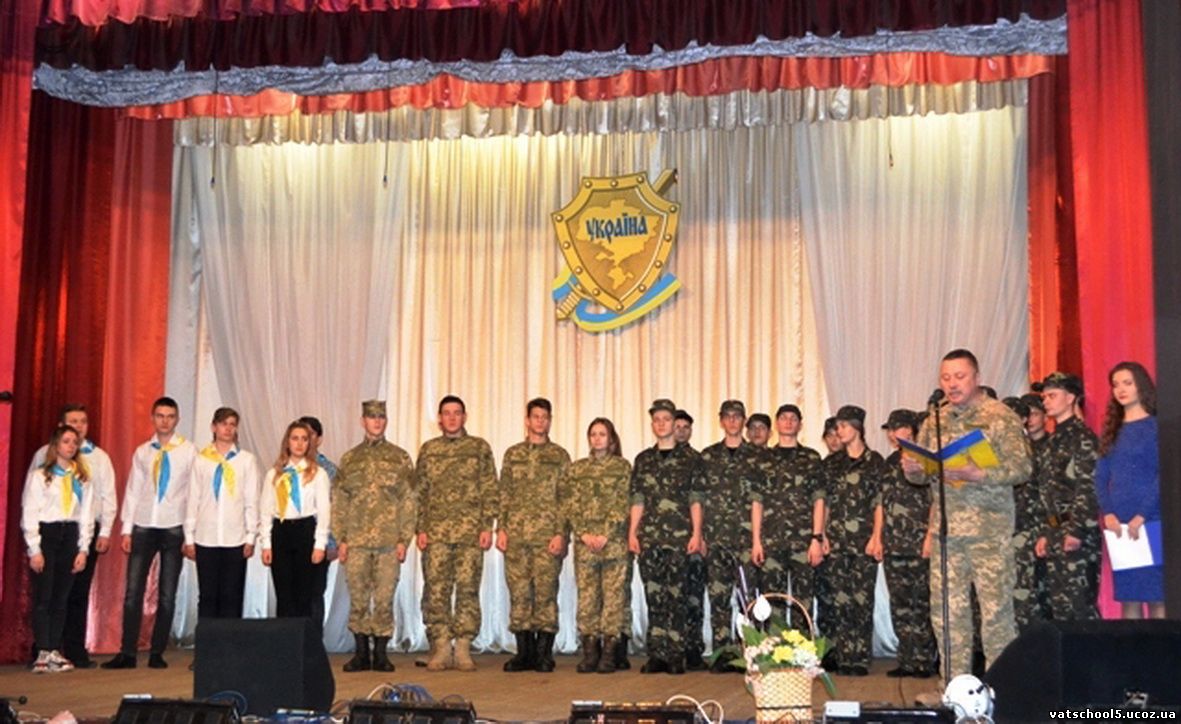 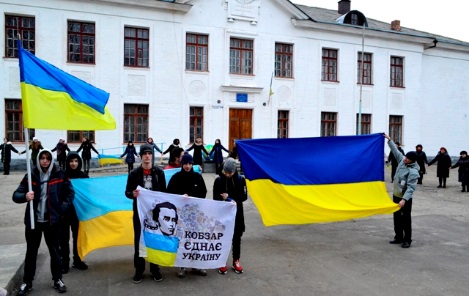 Ми –патріоти своєї Батьківщини
Ми любимо свій край, пишаємося ним!
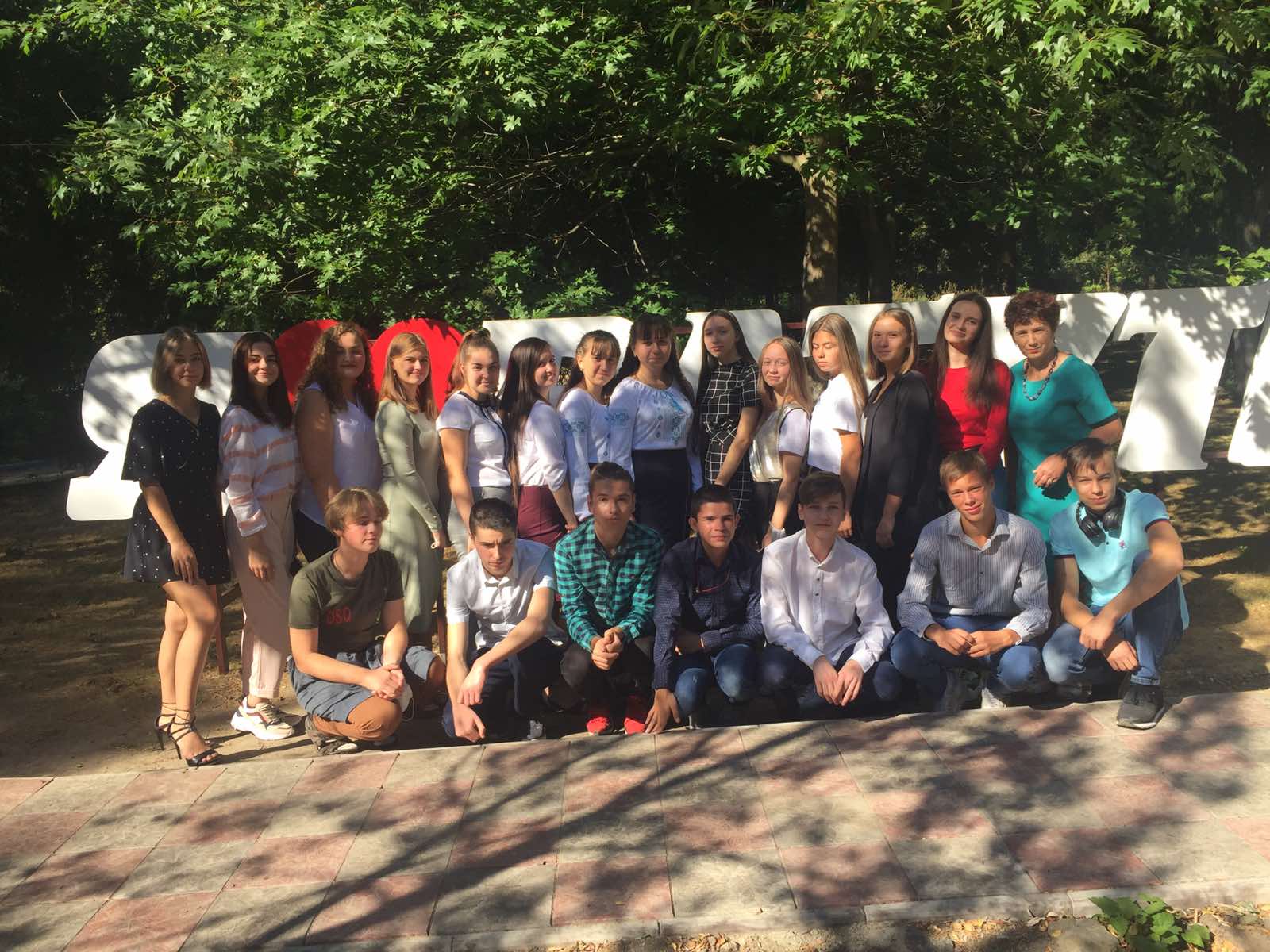 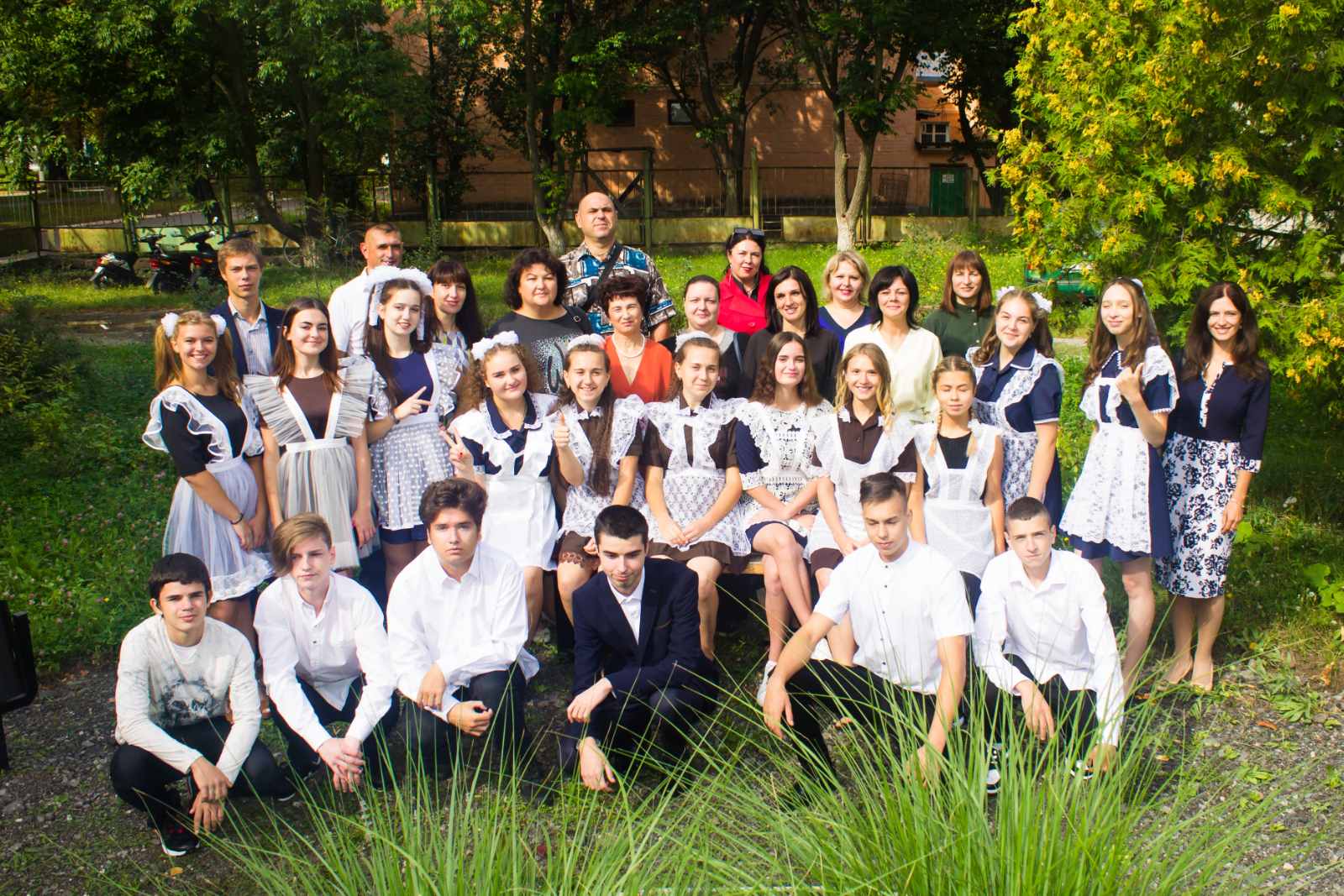 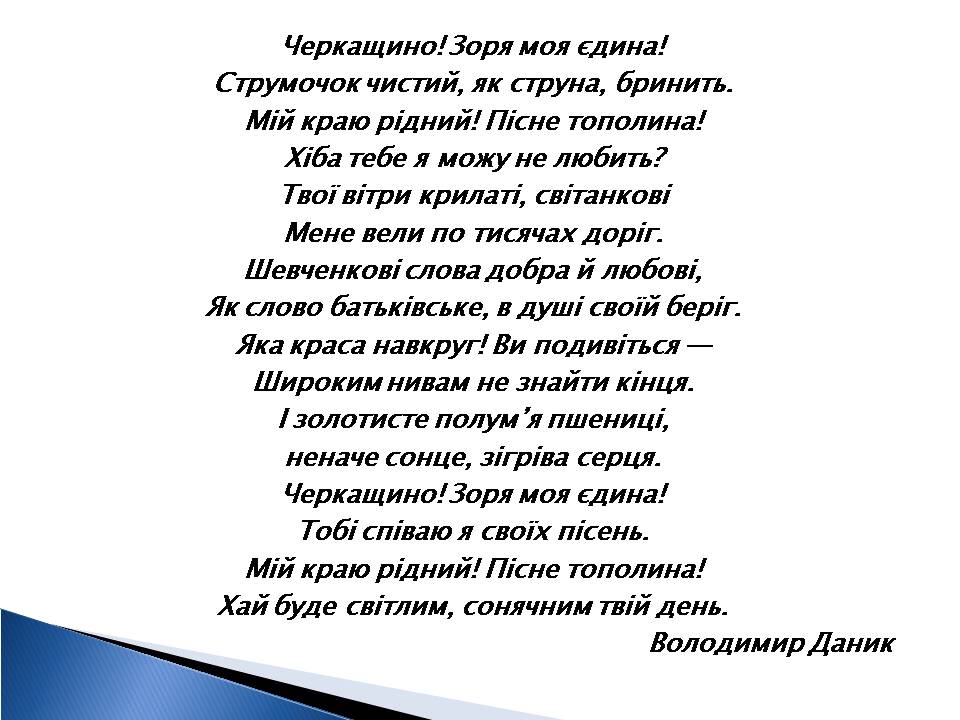